binary search trees
David KauchakCS 62 – Spring 2021
Administrative
Autocomplete

Lab tomorrow: Q&A + work session (make some progress on assignment!)

Midterm 2 next week

Pre-pre enrollment
Binary Search Trees
BST – A binary tree where each each node has a value, and every node’s value is:
Greater than all values in its left subtree. (everything left is smaller)
Less than or equal to all values in its right subtree. (everything right is larger)
12
8
14
9
20
5
Operations
Search – Does the key exist in the tree 

Insert – Insert the key into tree

Delete – Delete the key from the tree
Finding an element
Search(9)
12
8
14
9
20
5
How do we find an element?
Finding an element
Search(9)
12
8
14
9
20
5
Finding an element
Search(9)
12
8
14
9
20
5
Finding an element
Search(9)
12
8
14
9
20
5
Finding an element
Search(9)
12
8
14
9
20
5
Finding an element
Search(13)
12
8
14
9
20
5
Finding an element
Search(13)
12
8
14
9
20
5
Finding an element
Search(13)
12
8
14
9
20
5
Finding an element
Search(13)
12
8
14
9
20
5
?
Finding an element
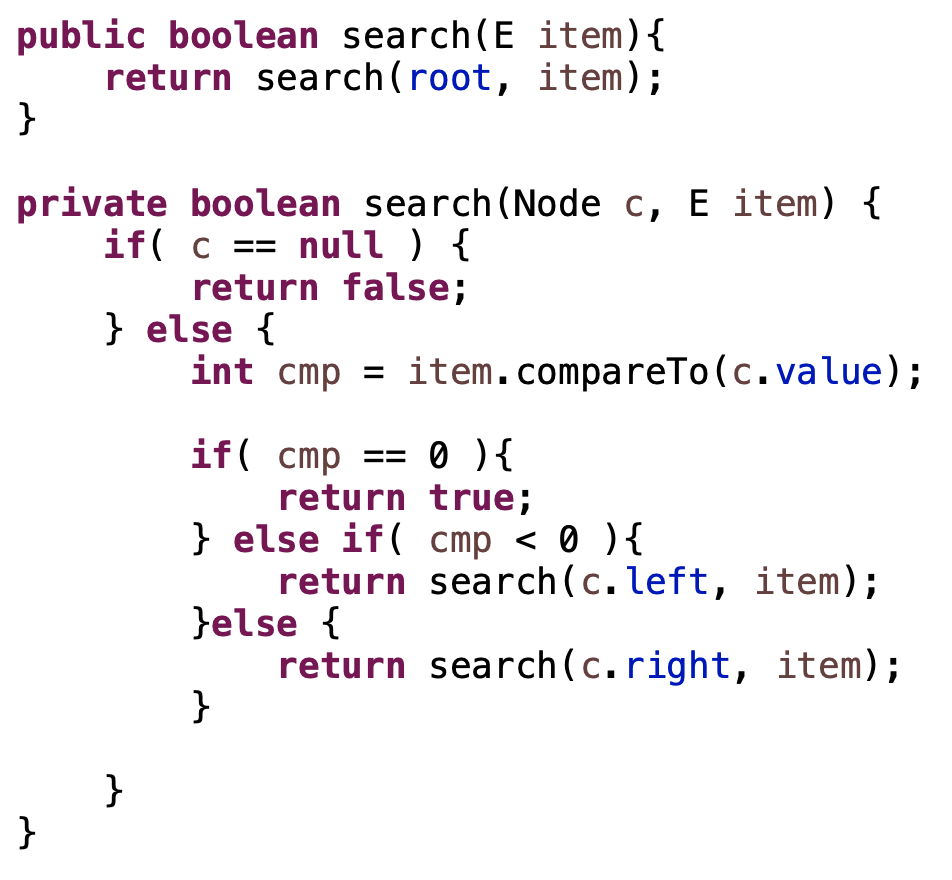 Finding an element
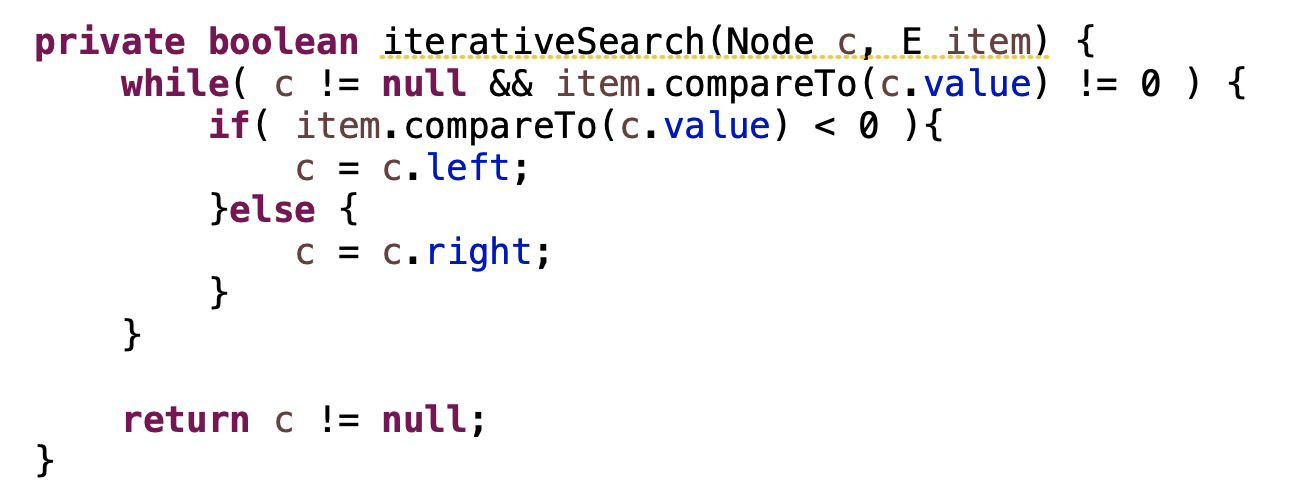 Finding an element
Search(9)
12
8
14
9
20
5
What is the worst case running time of search?
Finding an element
Search(9)
12
8
14
9
20
5
Worst case, have to search to the lowest leaf
O(height)
Inserting
Insert(17)
12
8
14
9
20
5
How do we insert an element?
Inserting
Insert(17)
12
8
14
9
20
5
Inserting
Insert(17)
12
8
14
9
20
5
Inserting
Insert(17)
12
8
14
9
20
5
17
Inserting
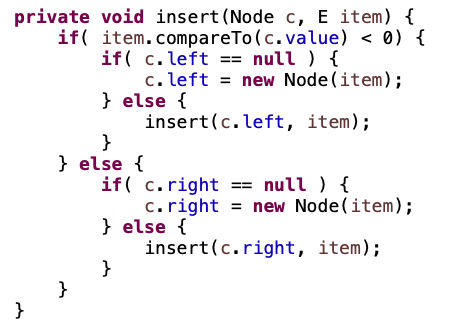 Inserting
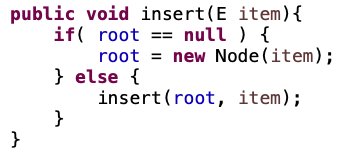 Inserting
Insert(17)
12
8
14
9
20
5
17
What is the worst case running time of insert?
Inserting
Insert(17)
12
8
14
9
20
5
17
Worst case, have to search to the lowest leaf
O(height)
Inserting duplicate
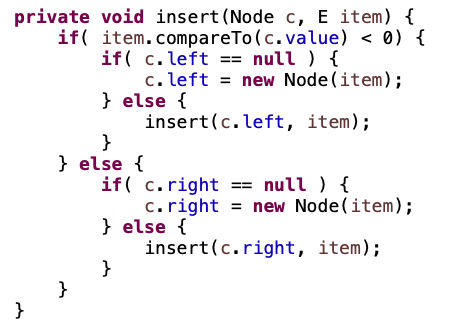 Insert(14)
12
8
14
9
20
5
Visiting all nodes
In sorted order
12
8
14
9
20
5
Visiting all nodes
5
In sorted order
12
8
14
9
20
5
Visiting all nodes
5, 8
12
8
14
9
20
5
Visiting all nodes
5, 8, 9
12
8
14
9
20
5
Visiting all nodes
5, 8, 9, 12
12
8
14
9
20
5
Visiting all nodes
5, 8, 9, 12
What’s happening?
12
8
14
9
20
5
Visiting all nodes
5, 8, 9, 12, 14
12
8
14
9
20
5
Visiting all nodes
5, 8, 9, 12, 14, 20
12
8
14
9
20
5
Min/Max?
12
8
14
9
20
5
Successor and predecessor
Predecessor(12)?
9
12
8
14
9
13
20
5
Successor and predecessor
Predecessor in general?
largest node of all those smaller than this node
rightmost element of the left subtree
12
8
14
9
13
20
5
Successor
Successor(12)?
13
12
8
14
9
13
20
5
Successor
Successor in general?
smallest node of all those larger than this node
leftmost element of the right subtree
12
8
14
9
13
20
5
Successor
What if the node doesn’t have a right subtree?
smallest node of all those larger than this node
leftmost element of the right subtree
12
8
14
9
13
20
5
Successor
What if the node doesn’t have a right subtree?
node is the largest

the successor is the node that has x as a predecessor
12
8
14
9
13
20
5
Successor
successor is the node that has x as a predecessor
12
8
14
9
13
20
5
Successor
successor is the node that has x as a predecessor
12
8
14
9
13
20
5
Successor
successor is the node that has x as a predecessor
12
8
14
9
13
20
5
Successor
keep going up until we’re no longer a right child
successor is the node that has x as a predecessor
12
8
14
9
13
20
5
Deletion
12
8
14
9
13
20
5
Three cases!
Deletion: case 1
No children

Just delete the node
12
8
14
9
13
20
5
17
Deletion: case 1
No children

Just delete the node
12
8
14
13
20
5
17
Deletion: case 2
One child

Splice out the node
12
8
14
13
20
5
17
Deletion: case 2
One child

Splice out the node
12
5
14
13
20
17
Deletion: case 3
Two childrenReplace x with the smallest value of the right subtree
12
How does this maintain the search tree property?
5
14
13
20
17
Deletion: case 3
Two childrenReplace x with the smallest value of the right subtree
12
Larger than everything to the left
Smaller than everything to the right
5
14
13
20
17
Deletion: case 3
Two childrenReplace x with the smallest value of the right subtree
12
12
5
5
17
14
13
20
13
20
17
Deletion
Delete 21
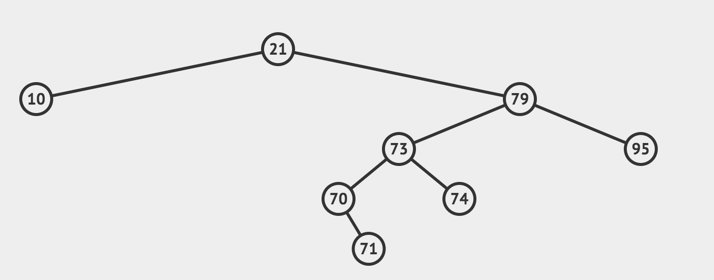 Deletion
Min of the right subtree
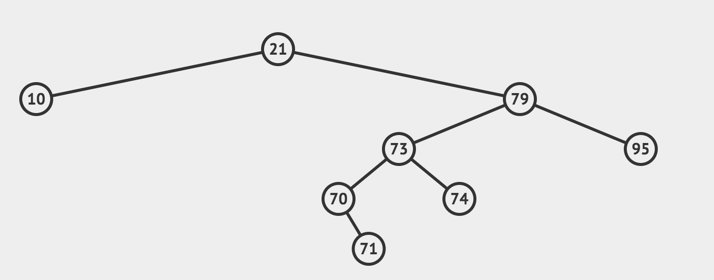 Deletion
Replace the value: involves a case 2 deletion
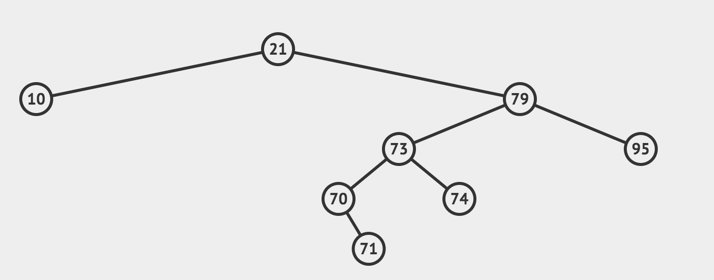 Deletion
Replace the value: involves a case 2 deletion
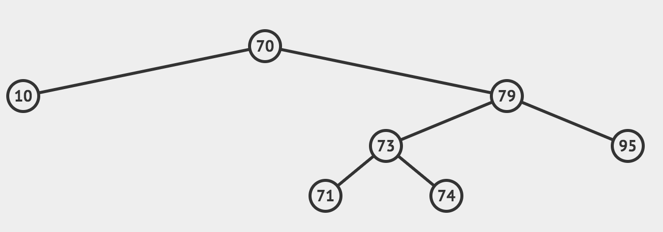 Deletion: case 3
The min of the right subtree will always be either a case 1 deletion or a case 2 deletion
Why?
Deletion: case 3
The min of the right subtree will always be either a case 1 deletion or a case 2 deletion
Why?
12
The minimum cannot have a left child
min
Deletion: case 3
The min of the right subtree will always be either a case 1 deletion or a case 2 deletion
Why?
12
The minimum cannot have a left child
min
Deletion: case 3
The min of the right subtree will always be either a case 1 deletion or a case 2 deletion
12
min
What is the worst case running time of delete?
Deletion: case 3
The min of the right subtree will always be either a case 1 deletion or a case 2 deletion
12
min
Case 1 and Case 2: O(1)
Case 3: Find min and do a case 1 or case 2 delete
O(height)
Delete implemented
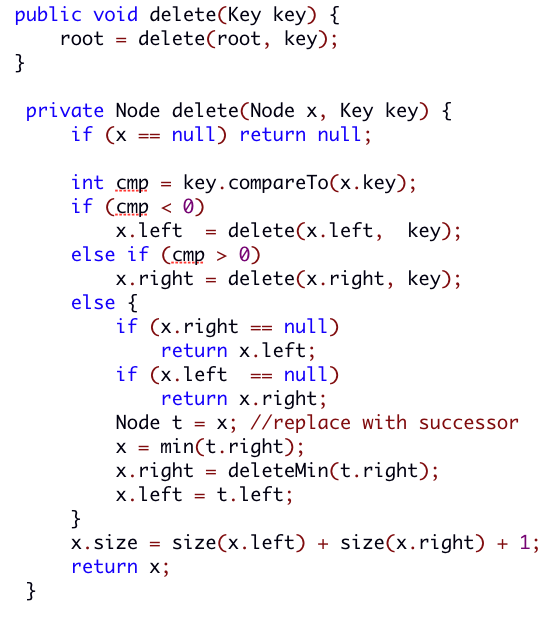 Delete implemented
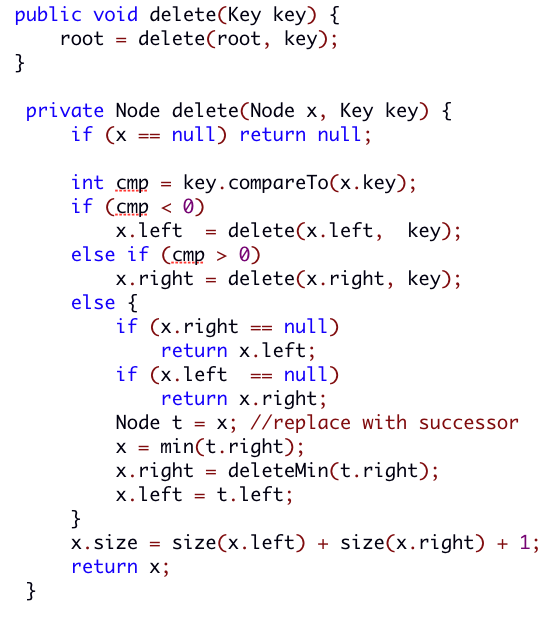 Search: find the key
Delete implemented
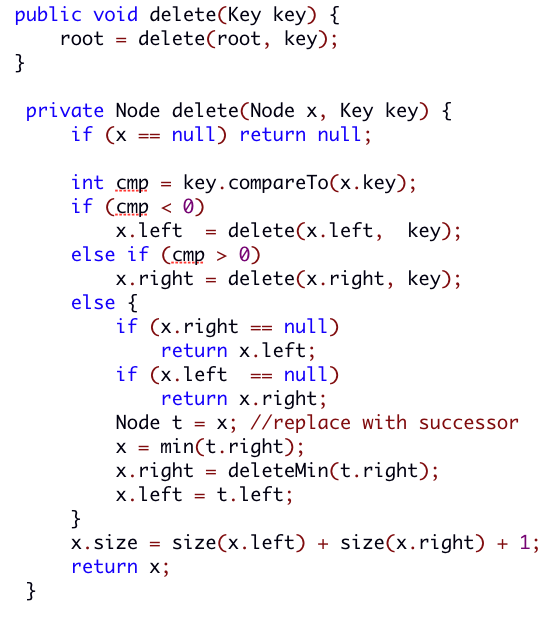 Case 1 and Case 2
Delete implemented
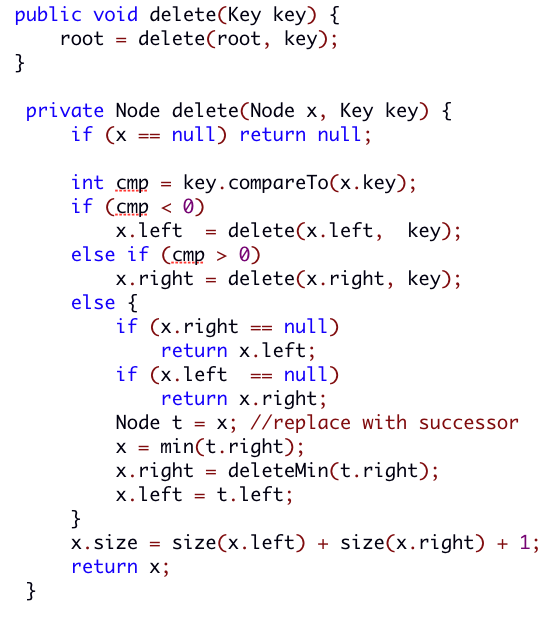 Case 3
Height of the tree
Most of the operations take time O(height)

Trees built from random data have height O(log n)

Two problems:
We can’t always insure random data
What happens when we delete nodes and insert others after building a tree?
Worst case height for binary search trees is O(n) 
Why BSTs?
Hashtables are fast at search/insert/delete, O(1)

Why BSTs?
Why BSTs?
Hashtables are fast at search/insert/delete, O(1)

Min/Max

Successor/predecessor

Inorder traversal

order statistics (5th largest element, etc.)
[Speaker Notes: ,]
Operations
Search – Does the key exist in the tree 

Insert – Insert the key into tree

Delete – Delete the key from the tree